Ready, Set, Go

2024: Living a Life of Grace
Today’s Scripture:
| 1 Corinthians 9:16-27 |
~ Amplified Bible ~
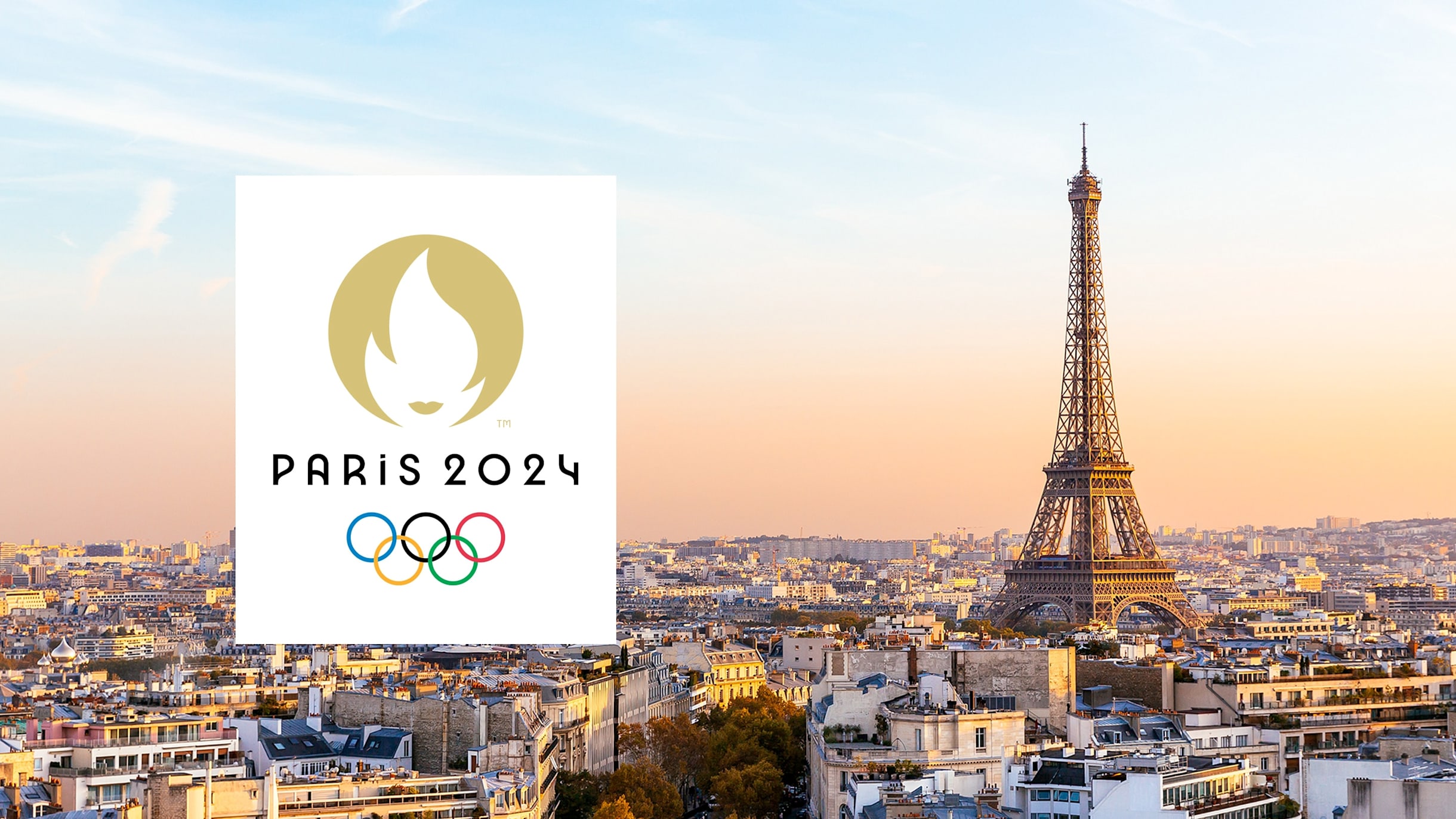 Promoting the development of the physical and mental qualities that form the foundation of sport;

Educating young people through sport in a spirit of mutual understanding and friendship with a view to help build a better, more peaceful world;

Sharing the Olympic ideals with the whole world and creating an international sense of goodwill; and

Bringing together athletes from all over the world for a major celebration of sport every four years, the Olympic Games.
The first written evidence of the official Games dates from 776 BC, when the Greeks began measuring time in Olympiads, or the duration between each edition of the Olympic Games. The first Olympic Games were held every four years in honor of the god Zeus. From then on, a number of artistic activities such as music, singing, poetry and theatre were organized at the Pythian or Delphic Games (a separate event to the Games held in Olympia), linking culture and sport right from the beginning of the Games.
16 For if I [merely] preach the gospel, I have nothing to boast about, for I am compelled [that is, absolutely obligated to do it]. Woe to me if I do not preach the good news [of salvation]! 17 For if I do this work of my own free will, then I have a reward; but if it is not of my will [but by God’s choosing], I have been entrusted with a [sacred] stewardship.
18 What then is my reward? [Just this:] that, when I preach the gospel, I may offer the gospel without charge [to everyone], so as not to take advantage of my rights [as a preacher and apostle] in [preaching] the gospel.
19 For though I am free from all men, I have made myself a slave to everyone, so that I may win more [for Christ]. 
20 To the Jews I became as a Jew, so that I might win Jews [for Christ]; to men under the Law, [I became] as one 
under the Law, though not being under the Law myself, so that I might win those who are under the Law.
21 To those who are without (outside) the Law, [I became] as one without the Law, though [I am] not without the law of God, but under the law of Christ, so that I might win those who are without law. 22 To the [weak I became [as the] weak, to win the weak. I have become all things to all men, so that I may by all means [in any and every way] save some [by leading them to faith in Jesus Christ]
23 And I do all this for the sake of the gospel, so that I may share in its blessings along with you.
24 Do you not know that in a race all the runners run [their very best to win], but only one receives the prize? Run [your race] in such a way that you may seize the prize 
and make it yours! 25 Now every athlete who [goes into training and] competes in the games is disciplined and 
exercises self-control in all things.
They do it to win a crown that withers, but we [do it to receive] an imperishable [crown that cannot wither]. 
26 Therefore I do not run without a definite goal; I do not flail around like one beating the air [just shadow boxing]. 
27 But [like a boxer] I strictly discipline my body and make it my slave, so that, after I have preached [the gospel] to others, I myself will not somehow be disqualified [as unfit for service].
2 Timothy 2:5
5 And if anyone competes as an athlete [in competitive games], he is not crowned [with the wreath of victory] unless he competes according to the rules.